সবাইকে স্বাগত…
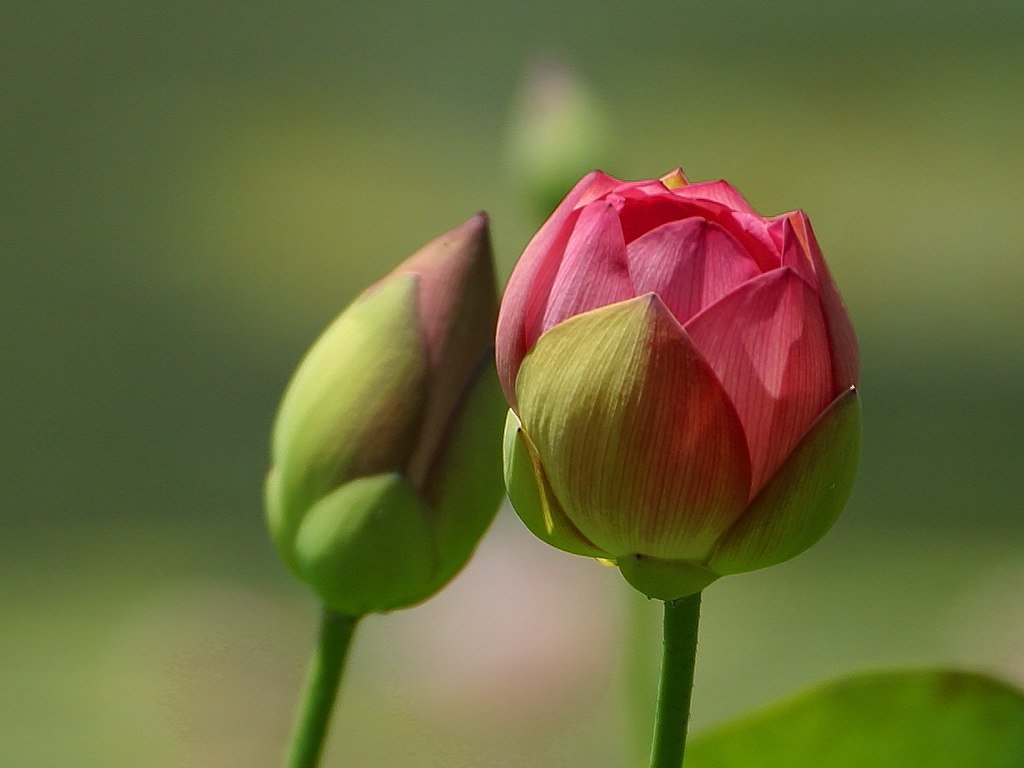 Md. Younus Patwary
Asst. Teacher (ICT)
West Larua Karamatia Girls Dakhil Madrasah
Faridganj, Chandpur.
Class: Eight
Sub: English 1st Paper
Time: 50 minutes
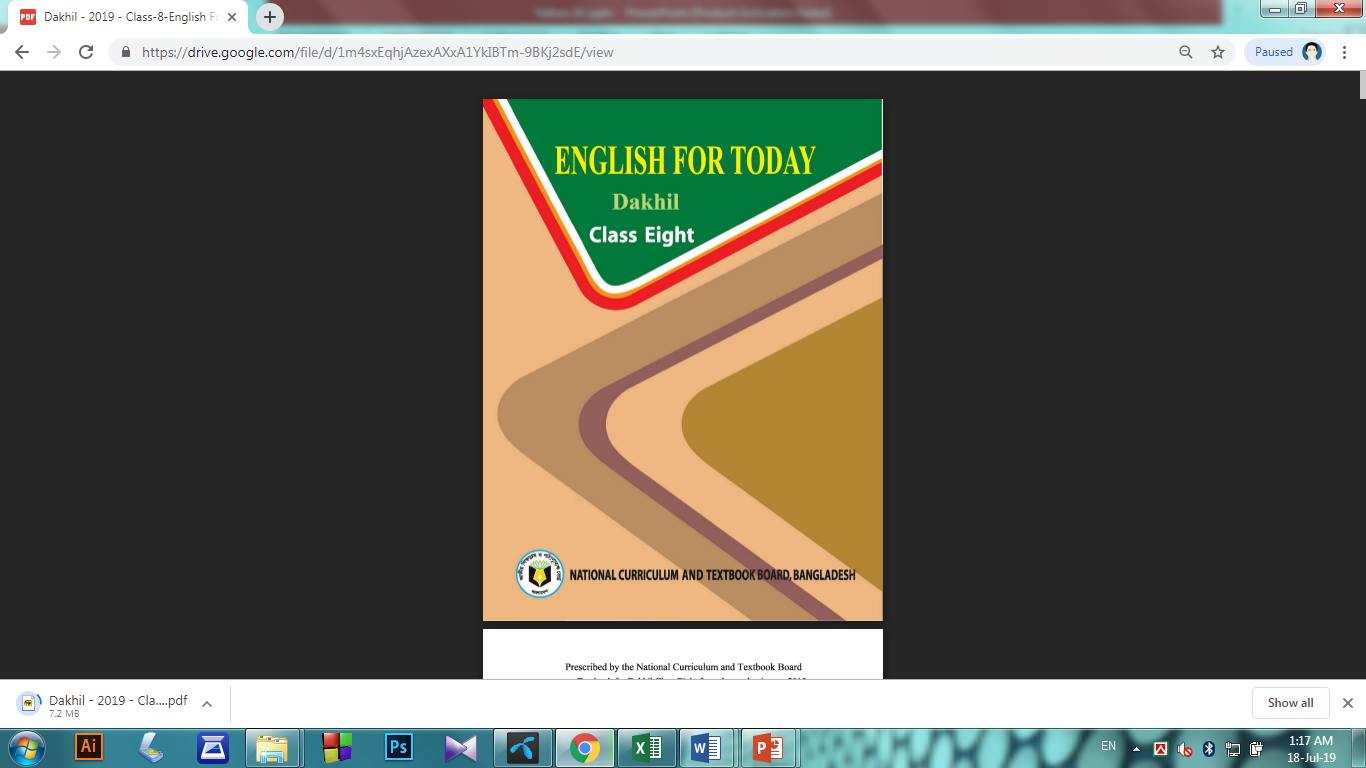 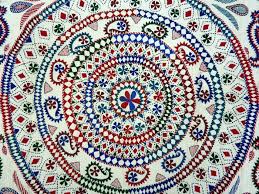 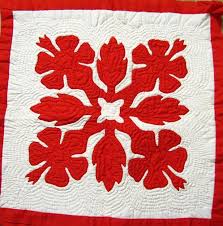 Nakshi Kantha
Today’s lesson is
Nakshi Kantha
Learning Outcomes:
Speak in English.
 Read silently.
 Ask and answer questions.
 Write a story.
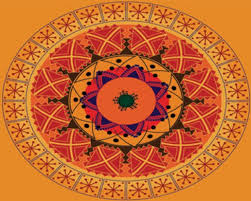 A .  Look at the picture and the questions . Then ask and answer the questions with your partner.
What do you see in the picture ?
2. What is it called ?
3. Have you seen it before ? Where ?
4. What do we do with it ?
B. Read the text to know 
about Nakshi Kantha.
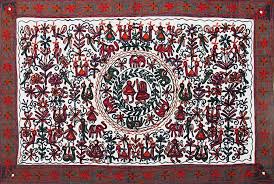 Pattern (noun)
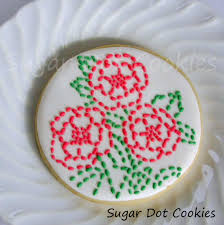 Decorative arrangement
Quilt (noun)
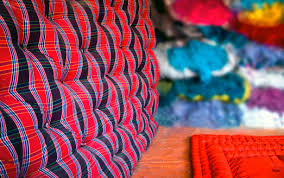 A bed covering consisting of two layers of fabric stitched
Artistic (adjective)
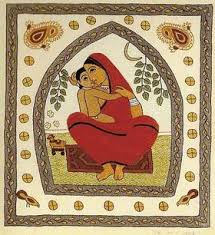 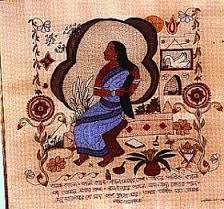 Relating to or characteristic of art or artists
Or skillful
Commercially (adverb)
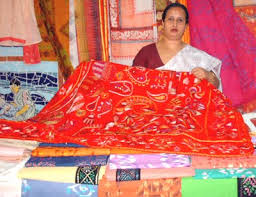 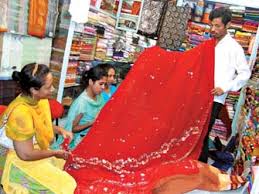 An advertisement in a common media
Traditional (adjective )
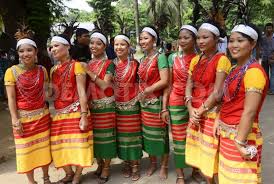 Attached to old customs; 
old fashioned
Group work
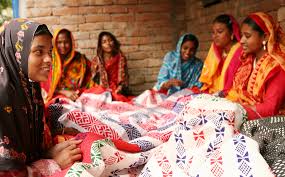 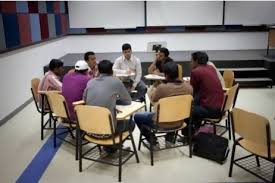 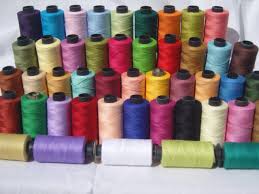 Write a paragraph describing how the Nakshi Kantha  is made?
Evaluation
Write sentences with the new words.
1. Pattern
2. Quilt
3. Artistic
4. Traditional
5. Commercially
Home work
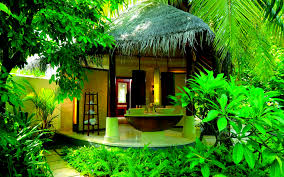 Write the main idea of the text in ten sentences.
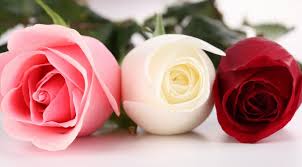 Thank You ...